Millennium High SchoolAgenda Calendar
8/4/16
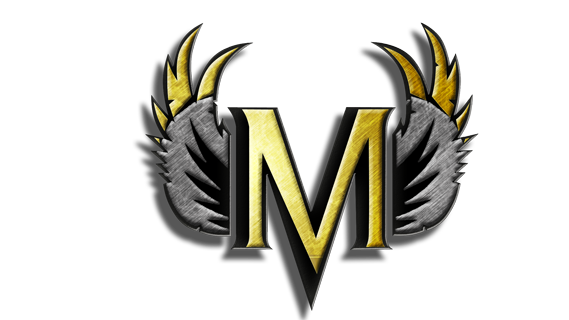 “Never be afraid to try something new. Remember, amateurs built the ark. Professionals built the Titanic.”
-- Anonymous
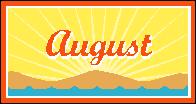